Control for Autonomous Cars
[Speaker Notes: Hello and welcome! In this video, we will look at control techniques for autonomous cars.]
Module Syllabus
Introduction to Feedback Control
Non-holonomic Modeling of an Autonomous Car
PID Control
Velocity control
Steering
PID Control 
Summary and Conclusion
[Speaker Notes: We will go through the basics of feedback control, non-holonomic modeling, and, finally, proportional-integral-derivative (PID) control.]
Introduction to Feedback Control
Microcontroller provides control signals to the actuators
Control system: 
Describes the interaction between the microcontroller and the environment to perform some useful task






A control system where interaction only is one way, is called open-loop control
Microcontroller
Actuators
Environment
[Speaker Notes: In an autonomous car, the microcontroller provides input to the actuators, which propel the car (hopefully) in the desired direction. A control system describes the linkage (interaction) between the different components of the autonomous car. Hopefully, all these components help to propel the car in the right direction. The act of moving the car affects the environment in which the car is situated. 
A control system where the interaction only goes one way, i.e., the microcontroller sets an output without checking the consequences, is called open-loop control. It is in principle possible to drive an autonomous car open-loop; however, the control algorithm would have to anticipate everything that happens along the way perfectly in order for this control to work.]
Introduction to Feedback Control
Microcontroller provides control signals to the actuators
Control system: 
Describes the interaction between the microcontroller and the environment to perform some useful task








A control system where interaction only is two way, is called closed-loop control
Most control systems are closed-loop
Microcontroller
Actuators
Environment
Sensors
[Speaker Notes: Rather, most control systems use some form of feedback using sensors to double-check if the action had the desired effect and correct the action based on the error. This type of control is called feedback control or closed-loop control. Sensors provide information (feedback) regarding the state of the environment, and based on the sensory input, the algorithm makes a decision regarding the output.]
Introduction to Feedback Control
Control system:
System that describes the control algorithm and the interaction with the environment
Control system diagram: 
Symbolic description of the control system
Error
Output
Setpoint
∑
Control law
Driver
Plant
+
-
Microcontroller
Feedback
[Speaker Notes: Traditionally, a control system is described using a control system diagram, and part of the algorithm used for control is described as a control system law.  The algorithm actually compares the setpoint input (e.g., the desired velocity) with the actual value (obtained by the sensors), and based on the difference between the desired and the actual output, action is taken. The output of the microcontroller is amplified by the driver, which represents the amplifiers and actuators, e.g., motors, before the environment is affected. The effect on the environment results in an output, i.e., some desired (or not desired!) changes, labeled as output. The environment is labeled as “plant”, because traditionally, the control systems were used to control industrial processes in production plants. Feedback looks at the output and registers what happened. The summation between the actual result and the setpoint (denoted by sigma) provides an error to the algorithm based on which the action is taken. This block diagram is still a simplification, but in general represents how a control system works. It is also well suited to a proportional control of the output, but more on this later.]
Controlling an Autonomous Car
Designing a controller for an autonomous car can be divided into two independent control problems
Simplified control problem:
Velocity control: Consider the dynamics of motion, drag, and torque affecting the forward motion of the car, but disregard effects due to steering
 Steering control: Consider line following, subject to non-holonomic constraints associated with steering, but no dynamics (quasi-static system only)
Non-holonomic constrains (for autonomous car): 
Constrains that prevent motion in all directions. The car cannot move sideways.
Configuration space (C-space): 
Parameters used to completely define the coordinates of the autonomous car
[Speaker Notes: In order to be able to control the autonomous car, its physics has to be modeled; i.e., we need to understand the mapping between our degrees of freedom for control and the degrees of freedom of motion. The problem of controlling an autonomous car can be boiled down to two distinct components that are only somewhat loosely connected: first, velocity control, i.e., designing a control system that can accelerate and maintain a set velocity along the track, and second, steering control, where the car is steered along the track; i.e., it has to follow curves and turn. In principle, the two are unrelated; however, we may want to slow down at the curves, i.e., adjust the set point of the velocity control.  The steering is necessary, because the autonomous car is subject to non-holonomic constraints. Non-holonomic constraints imply that the car cannot move in all directions in its configuration space (c-space for short). C-space contains all the parameters necessary to describe the quasi-static state of the autonomous car. In this case, the c-space for a planar rigid body (such as a car) in 2D (planar space) consists of x and y coordinates, as well as rotation theta_c. The car is non-holonomic, because it cannot move sideways.]
Velocity Control
Controlling the autonomous car requires modeling of its physics
Recall that velocity control handled through PWM
M
F
Fr
Requires friction (resulting in Fr)
[Speaker Notes: Looking at velocity control, we can consider 1D (straight line) motion of the car. The car has some mass, and is subject to Newton’s second law, F=ma. F is how the mass of the car is accelerated. F is of course acting through the car chassis, and is dependent on the interaction of the wheels with the underlying substrate. The force at the interface of the wheel with the substrate is a function of the torque on the wheel tau, divided by the wheel radius r. For rotation, one can assume instantaneous rotation along the point of contact (black dot), and the force F acting on the wheel center, assuming no slip conditions, i.e., F = Fr, where Fr is the reaction force at the surface interface. Recall that the way we will control the torque is by using PWM. Hence, our degree of freedom for controlling velocity is PWM.]
Velocity Control: Friction
Both dynamic and static friction are present in slip-less rolling

Coulomb friction:
At rest
PWM
Static friction in bearings
Slippage
[Speaker Notes: Before we proceed, it is important to analyze the friction and its interaction with our car model. The most common model for friction is Coulomb friction, or damping. The common model for this is that the force resulting from friction is a coefficient of friction, mu times the normal force. Friction always opposes the motion or actuating force. There are two types of friction, static friction (mus) and dynamic friction (mud). In general, static friction is larger than dynamic friction (one notable exception is Teflon).
Let us consider the case where the initial velocity of the car is zero (car is at rest). As we start increasing the PWM, initially nothing happens. This is where the friction in bearings is resisting the still weak torque exerted by the motor shaft. As we increase the PWM, very soon this static friction is overcome, and the car starts accelerating. The wheels start rolling, because the static friction at the wheel contact point creates the  necessary reaction force Fr. As  we increase the PWM, the torque increases linearly (recall tau is proportional to the duty cycle of PWM). The reaction force grows, because we are accelerating faster, so ma increases. Eventually, we reach the limit of static friction, and Fr is no longer able to counteract the desired ma. At this point, wheel slippage occurs. The wheels are now spinning, and we are in the dynamic friction regime.
Note that the Fr is independent of the PWM, because it only depends on mud and N. Hence, any increase in PWM does not result in increase in acceleration.
Note, that the above analysis is done from the car being at rest, i.e., before the car starts moving too fast.]
Velocity Control: Friction
In motion
Constant
PWM
Slippage
Coast
[Speaker Notes: During the motion, the car has gained some velocity (x dot). Now, some PWM has to be used to maintain constant velocity (x dot constant). However, drag, friction, and back EMF will require us to maintain some PWM. Because drag (and back EMF) in general is a function of the velocity (B x dot), a larger PWM is required to maintain constant larger velocity. As such, the blue line represents the car at some velocity, and the red line represents the car at a higher velocity. If the PWM is set to zero (disconnected battery), drag, friction, and back EMF will cause the car to slowly lose its velocity, and eventually coast to a stop.]
Velocity Control
In addition, while in motion, there is friction/drag
FD
M
F
Fr
[Speaker Notes: Consequently, we can add drag to the electromechanical modeling of the autonomous car.]
Velocity Control
Recall that                    which depends on the battery voltage and back EMF!
Both add to error in
FD
M
F
Fr
[Speaker Notes: Furthermore, we should expand the model to include the influence of battery voltage (Vb, which will change as the battery discharges) and back EMF in the model.]
Velocity Control
External disturbances due to drag, friction, battery voltage, back EMF, and incline suggest closed-loop control of PWM for velocity







Recommend closed-loop controller:
Vdesired > Vactual, PWM is increased
FD
M
F
Fr
[Speaker Notes: It now becomes clear that a set PWM can result in vastly different velocity x dot, depending on the battery voltage, drag (which may vary), back EMF, and incline (if the robot is moving on a non-planar surface). All these aspects suggest a closed-loop control for the PWM such that the system can quickly accelerate to set x dot. We will go over different types of controls later in this module. However, for now, let’s assume a very simple control law, which is based on the following control law: let’s make the PWM proportional to the error between the desired and actual velocity. In this way, if this error is large, we result in a large PWM. This type of control is called “proportional control”, with Kp being the constant of proportionality. Let’s leave this for now, and revisit this later when we talk about and analyze the PID controller.]
Velocity Control
Implementing velocity control:
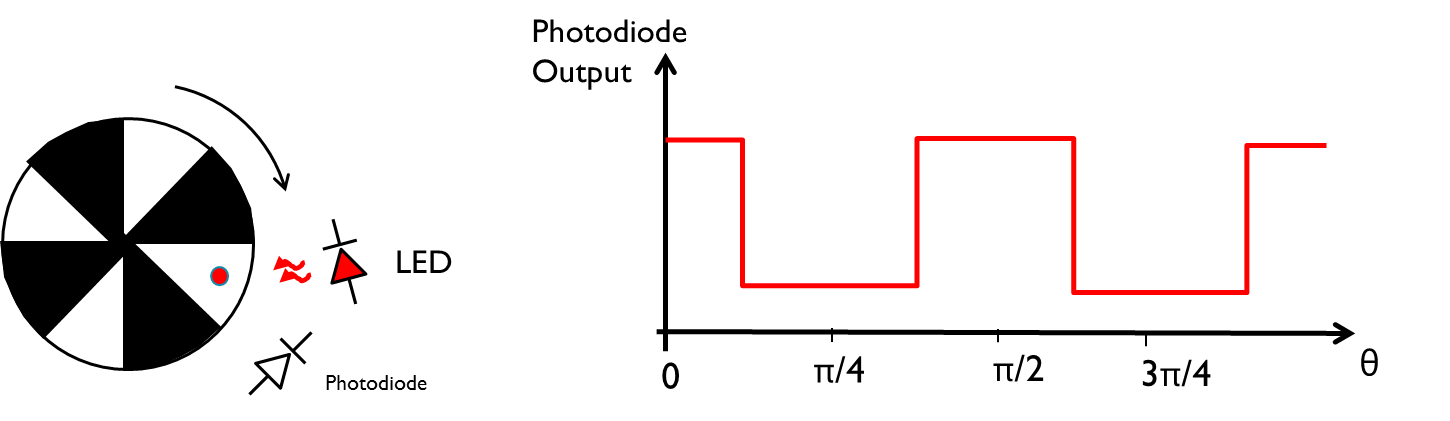 Output
Error
Setpoint
∑
Motor drivers
Car w. motors
 and mass
+
-
Microcontroller
Feedback
[Speaker Notes: We can now show the implementation of velocity control in the entire control loop. The control law becomes proportional to the velocity error (Ve = Vdesired – Vactual ), and is implemented using an algorithm inside the microcontroller. The output is propagated through the motor drivers to propel the car moving forward. The mass of the car, and friction drag, as well as battery voltage, etc., causes disturbances, which at the end do not produce the same velocity for the same PWM output. Hence, the need for the feedback loop from the velocity sensors (in this case, we assume optical encoder) to adjust for the error via the proportional control law.]
Steering Control: Introduction
Objective for steering control:
Keep the track centered on the track
Track is assumed a black centerline
[Speaker Notes: In contrast to the velocity control, the steering of the autonomous car has its purpose to keep the car centered on the track. There could be interaction with the velocity control, for example, that causes the car to slow down as it approaches a curve; i.e., the steering control algorithm adjusts the velocity control setpoint when the car enters a curve. However, that is the only interaction that would be expected during the control loops. Going forward, we assume that the car is following a track that is set as a single black line on the ground.]
Non-Holonomic System
An autonomous car is non-holonomic. This means that it cannot move in all directions
Only move forward and turn

Simplified systems: Unicycle

Configuration:


Equation of motion:
y
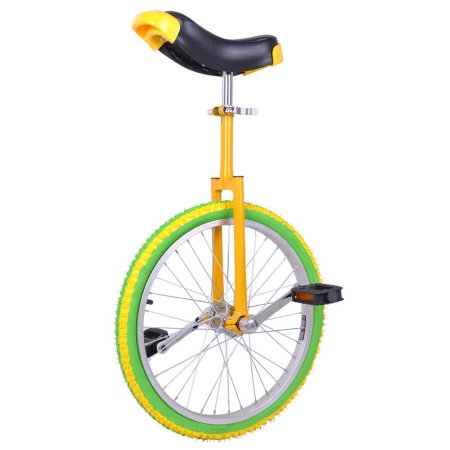 x
[Speaker Notes: The autonomous car can be described by equations of motion, which governs how it moves. We started looking at this when we analyzed the velocity control and the dynamics of the autonomous car. However, when looking at steering, we are more concerned with the path of the car as opposed to the dynamics. An autonomous car cannot move in every direction; hence, it is non-holonomic. The car can only move forward or turn along a certain radius, but cannot move sidewise. However, initially, we can start explaining a non-holonomic system in plane by using the analogy of a unicycle. A unicycle is a non-holonomic system consisting of a single wheel that can either move forward or turn (rotate) in place.  Its configuration in plane can be described as position (xy) and rotation. Those are the three states of the system that are crucial to describing its motion. Again, the unicycle is non-holonomic because it cannot move sideways. C-space is the space of all its configurations. q dot is the velocity vector, and assuming a quasi-static view (disregarding the dynamics) can be viewed as having two controls (i.e., these are the two control inputs to moving the unicycle along its trajectory), namely, turn in place (u1) and move forward (u2) along the angle in which the unicycle is facing.]
Non-Holonomic System
An autonomous car is non-holonomic. This means that it cannot move in all directions
Only move forward and turn

Simplified systems: Unicycle

Configuration:


Equation of motion:
y
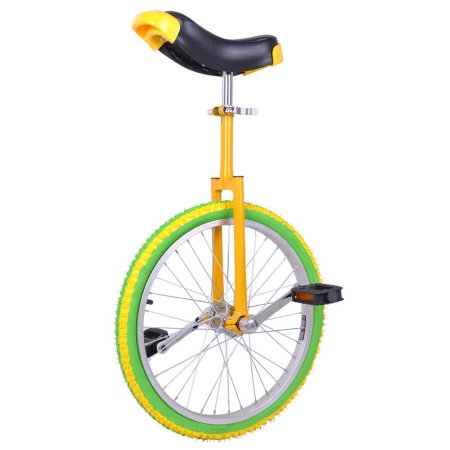 x
[Speaker Notes: Here, we show the unicycle pivot (turn in place) along angle theta.]
Non-Holonomic System
An autonomous car is non-holonomic. This means that it cannot move in all directions.
Only move forward and turn rotation for steering wheel is important 

Autonomous car

Configuration:



Equation of motion:
y
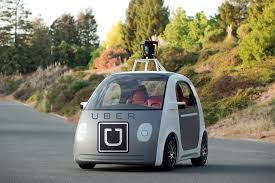 x
[Speaker Notes: When it comes to describing the equations of motion for a car, things get more complicated, because there are more wheels involved! The turning is now decided by which direction the steering wheel (i.e., the wheels) are pointing. That is decided by the angle phi. The control u1 is essentially the output from the servo, which determines which way the wheels are turning. The control u2 is essentially the velocity that is set by the car through PWM and the drive motors, as described earlier.]
Steering Control – Line Following
Line (track) following
Keep line in the center of car
Disturbances will perturb the car from being over the center of the line
Nominal (straight) steering
Correct to the right
Correct to the left
[Speaker Notes: In order to keep the autonomous car following the line, the control system needs to ensure that the line remains underneath the center of the car. The steering wheels are used to correct for any disturbance that would move the car to either side of the line. If the car moves to the left of the line, then the wheels should correct to the right, and if the car moves to the right of the line, then the steering should overcorrect to the left.]
Steering Control – Line Following
Line (track) following
Keep line in the center of car
Disturbances will perturb the car from being over the center of the car
pixel values
pixel values
pixel values
A
A
nominal
to the left
to the right
A
A
A
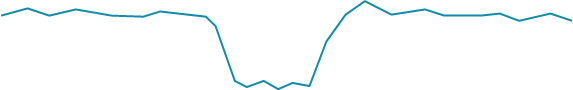 A
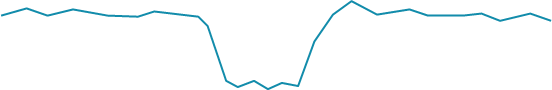 A
A
A
A
A
A
[Speaker Notes: The position of the car, with respect to the line, is of course recorded by the line camera, in the form of pixel value. Consequently, as the signal coming from the line sensor starts moving away from the imaginary center line, the wheels should correct to point to the center. Note that a) it is important to make sure that the focus is such that the line is sharply visible and b) once the line is outside the field of vision, the control system can no longer determine the distance to the imaginary line, and the system breaks down.]
Line Following – Proportional Control
Proportional control for steering
Recall – proportional velocity control:  PWM = Kp (Vdesired – Vactual)
Y = non-holonomic distance between center of chassis (a) and imaginary center line (b)
pixel values
to the left
(a)
(b)
y
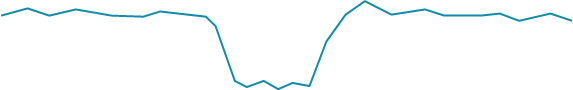 y
A
A
Controller:
[Speaker Notes: Recall that for the velocity control, proportional control was PWM = Kp times the difference between an actual and a desired velocity. For the steering, we can estimate the distance to the center line using the line camera. The distance y can then be used to steer the servo such that the wheels point towards the line. The further away from the line (the larger y), the more the wheels turn (feedback). Note that in this case, we use PWM_s, which denotes the PWM signal going to the servo. Recall that this is different from the PWM used for the motor, and also likely has to be adjusted in software; e.g., zero phi is PWM_s that corresponds to the wheels being straight (likely 10 ms pulse, but needs to be calibrated).]
Line Following – Proportional Control
Proportional control for steering
Purely proportional steering poses a problem (oscillation, overshoot)
y
y
y
y
Controller:
[Speaker Notes: However, purely proportional control may lead to overshooting. In the case when the angle phi of the wheelbase is proportional to the distance from the center line (purely proportional control), the car will turn towards the line. However, the wheel angle phi will always be positive as long as the distance from the center line is positive. This causes the car to cross the line at an angle.  Only after the crossing will the wheels start turning the opposite way. This may lead to oscillations. Note that in this case, we use PWM_s, which denotes the PWM signal going to the servo. Recall that this is different from the PWM used for the motor, and also likely has to be adjusted in software, e.g., zero phi is PWM_s that corresponds to the wheels being straight (likely 10 ms pulse, but needs to be calibrated).]
Line Following – Proportional/Derivative Control
Proportional – derivative control for steering
Adding a derivative term can dampen the overshoot
Controller:
[Speaker Notes: Adding a derivative term allows the car to recover, i.e., turn away from heading towards the line, and reduce the overshoot. This is because the derivative term would have the tendency to react and counter rapid decrease in y (dy/dt) and try to turn the wheels in the opposite direction. Even though the car still crosses the line, the oscillations are much smaller. Note that in this case, we use PWM_s, which denotes the PWM signal going to the servo. Recall that this is different from the PWM used for the motor, and also likely has to be adjusted in software, e.g., zero phi is PWM_s that corresponds to the wheels being straight (likely 10 ms pulse, but needs to be calibrated).]
Steering Control
A
Implementing steering control:
pixel values
A
Output
Error
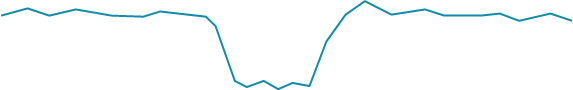 to the left
Setpoint = 0
A
∑
Servo
Car
+
-
Microcontroller
Feedback
[Speaker Notes: We can now show the implementation of steering control in the entire control loop. A potential control law becomes proportional to the distance from the line (y) and the derivative component of the distance to the line (i.e., how quickly the car is getting near the line). The output is propagated through the servo, using the PWM_s for the servo, changing the angle of the wheels. Hence, the feedback loop from the optical line sensors is used to derive the error y as for the distance to the line. Note that the set-point in this case is zero. We want the car to be on the line. However, this might not always be the case, as some advanced programmers may want the car to cut more on the inside of the curves to be able to negotiate them at higher velocities (this is for the advanced teams). In general, setpoint is at zero.]
PID Control – Review
Proportional Integral Derivative (PID) controller
Feedback control algorithm
Originates from industrial control systems






Proportional term:  Main contributor to reducing the error. Drawback – will always have an error term
Integral term:  Accounts for past error, for example if output is not strong enough to reduce error.  Accumulating error will increase u(t)
Derivative term:  Accounts for future (trends in) error (rate of change)
Proportional
term
Integral
term
Derivative
term
[Speaker Notes: A PID controller is a general-purpose controller developed in the early 1920s initially for ships’ autopilot for the U.S. Navy. The PID controller has three terms, and their relative contribution proportional to the error is by three constants:
The proportional term, which is usually the main contributor, generates a response based on the proportionality to the error (recall that the error is the difference between the desired response and the actual, measured response). In this way, the controller responds to the current value of the error.
The integral term in the controller responds to past values of the error. If the proportional term is not able to reduce the error sufficiently fast, the accumulation of error will cause the controller to try to increase its response to try to reduce the error. This might reduce the error quicker, but on the other hand, might cause the system to overshoot due to increased response. The integral term sometimes needs to be reset to avoid excessive overshoot.
The trend, i.e., forecasted future value of error, is corrected by the derivative term. This term tries to limit overshoot by responding to the derivative of the error. A fast reduction in error would lead to a large negative derivative, which would attempt to negatively influence (i.e., reduce) the response. However, a well-balanced controller needs to be tuned by adjusting the respective constants, and proper response is often a balance between the various terms.]
PID Control – Review
Tuning the PID controller
Vast majority controllers P or PI
General rules of thumb:
Start with Kp=Kd=Ki=0
Increase Kp until output starts oscillating (Ku)
Set Kp to half of Ku
Increase Ki until offset reduce sufficiently fast
Increase Kd if necessary
Ziegler-Nicholson method
Proportional
term
Integral
term
Derivative
term
[Speaker Notes: There are many ways to tune the PID system; however, in a real system with latencies and responses at discrete time intervals, it is very complex to analyze. Instead, several heuristic online training techniques were proposed. These usually involve running the system and watching system response. The proportionality constant is often adjusted first, while subsequently tuning the integral and then the derivative constant. The most common such heuristic is the Ziegler-Nicholson method.]
PID Control – Review
Ziegler-Nichols method
Developed by John G. Ziegler and Nathaniel B. Nichols in 1945
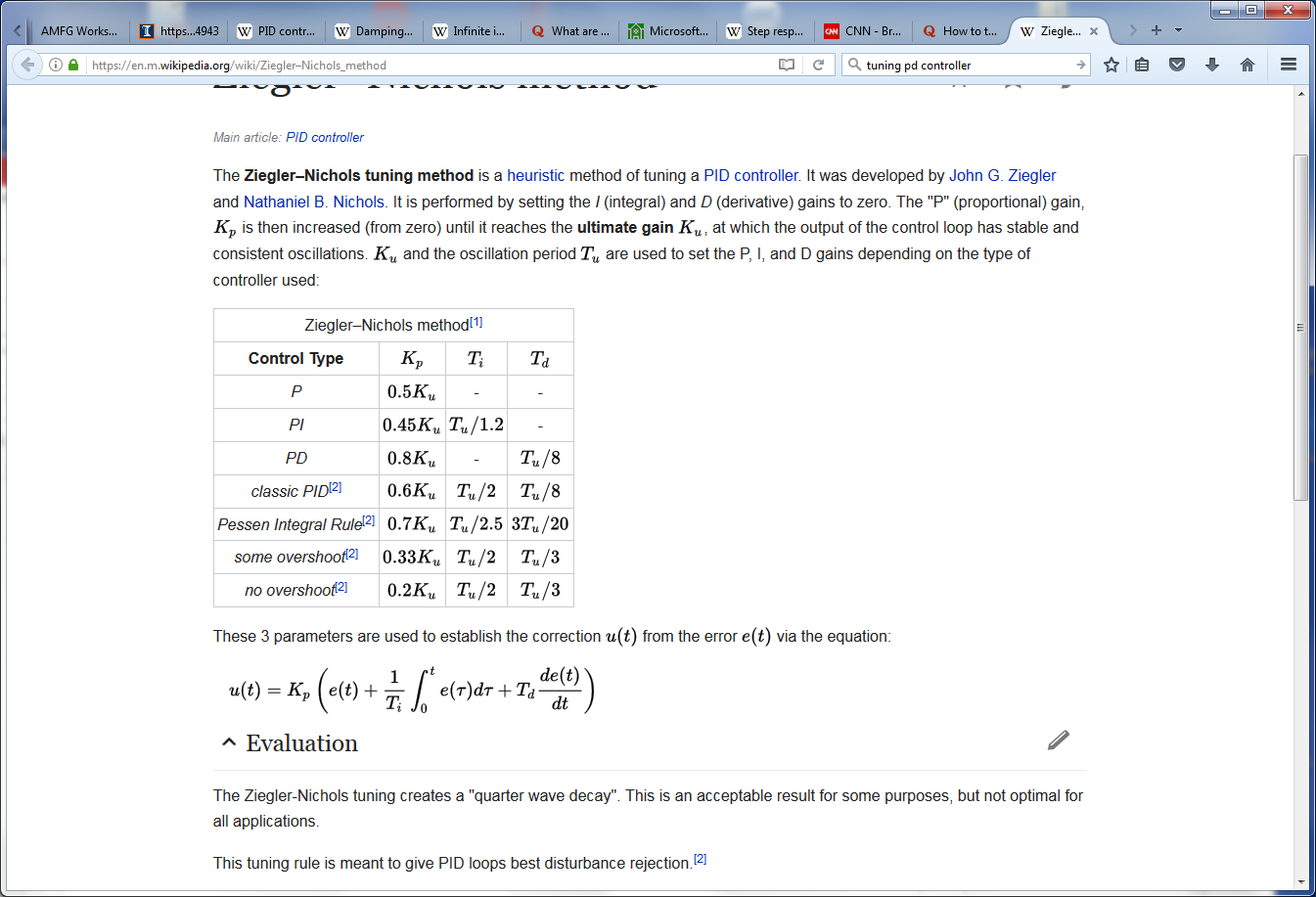 Proportional
term
Integral
term
Derivative
term
Potential solution
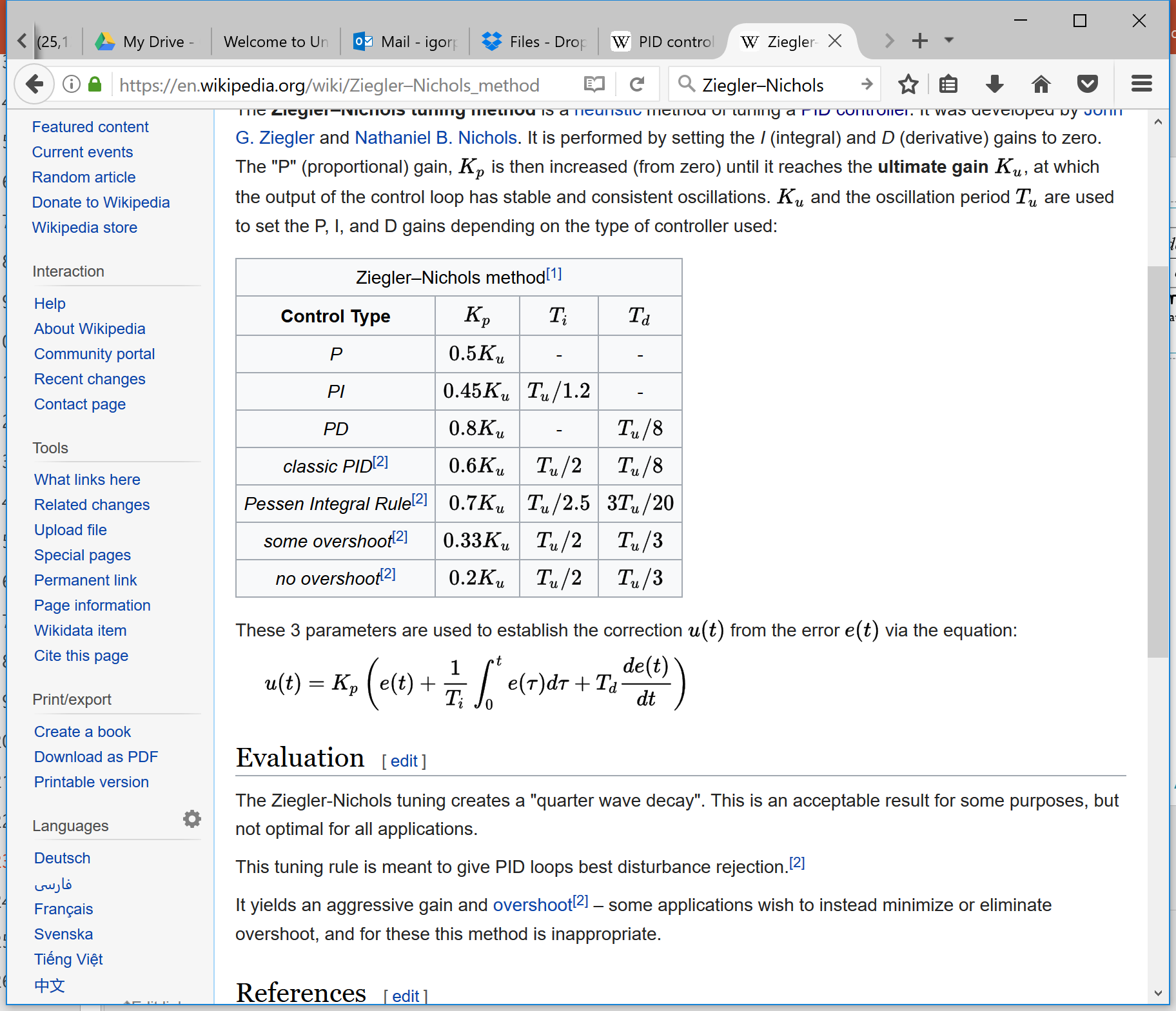 Source: wikipedia
[Speaker Notes: The Ziegler-Nichols method was developed in 1945 by John G. Ziegler and Nathaniel B. Nichols. It involves setting the proportional term to what is called the ultimate gain Ku, which occurs when the system output has a steady reliable oscillation. Based on Ku and the oscillation period, Tu the integral gain (1/Tu) and the derivative gain (Td) are calculated. This method can be used as a starting point for tuning the PD controller for steering.]
PID Control – Review
Stability
Large constants will reduce stability (faster response)
Windup (integrative)
Accumulation of large error in the integral term due to large step
Limit the accumulation in the integral term
Periodically zero out the integral term
Noise
Derivative term is noisy
Can use filtering for this
FIR (moving average) of IIR
Discretization
Controller is implemented in a digital embedded system
Discrete implementation (may cause instability)
Feed-forward OK
Proportional
term
Integral
term
Derivative
term
[Speaker Notes: Some concerns need to be taken into account when tuning the controller. Obviously, the main goal is fast response to error while remaining stable. Loss of stability would for example result in increased oscillations. Proper tuning, and use of the I and D terms should address this. Windup is an issue where large overshoot is generated because the integral term accumulated so much error that the output now swings the other way. This windup can be removed by periodically zeroing out the integral term. Noise can also affect the controller performance, so sensor averaging is often used. In particular, the derivative term can be quite noisy. Averaging and filtering can be used to mitigate that. 
In any real embedded system, the PID controller is discrete, and thus the difference in response compared to a continuous system has to be taken into account when tuning the controller, hence, the value of online tuning.
It is also possible to use knowledge about system performance to, e.g., change the setpoint of the PID controller to improve response. One idea concerning steering is to anticipate a turn and start the turn a bit early. This may make turning faster, and thus circumvent physical latencies in the system, such as servo slew or dynamics.  This method is called feed-forward control.]
PID Control – Review
Typical Algorithm:
previous_error = 0;
Integral = 0
While false;
	error = setpoint – measured value
	integral = integral + error * T
	derivative = (error – prevous_error)/T
	u = Kp * error + Ki * integral + Kd * derivative
	previous_error = error
	wait (T)
Do;
Proportional
term
Integral
term
Derivative
term
[Speaker Notes: A typical PID control running on an embedded system can be shown. This implementation relies on the execution of a control loop, which periodically checks the sensor values, and makes adjustments to the output based on the detected error. Note that the discretization of the control loop is apparent, as the system has a wait time built into the loop. However, in general, the wait time is associated with other tasks, such as polling the line-following visual system and internal calculations. In general, one control loop can run multiple PID controllers, such as one for steering and one for velocity control.]
Summary: Control for Autonomous Car
Control system for autonomous car can be divided into:
Velocity control (drive at a desired speed)
Steering control (follow the track)
Feedback control (closed-loop) is a good way to achieve this
Corrects for system uncertainties due to drag, friction, voltage fluctuations
Velocity control
(A) good strategy is proportional control (P)
 
The set-point can be adjusted, i.e. slow down during turns
Steering control
(A) good control strategy may be proportional-derivative control (PD)
 
Proportional Integral Derivative  (PID) controller
[Speaker Notes: In this video, we’ve looked at the control techniques for autonomous cars. Closed-loop feedback control is a good way to deal with various uncertainties including drag, friction, and voltage fluctuations. A PID controller can be added to the system to efficiently control both the velocity and steering.]